CÔNG NGHỆ 6
CHÀO MỪNG CÁC EM ĐẾN VỚI TIẾT HỌC HÔM NAY
Khởi động
Ngôi nhà của em được xây dựng bằng các loại vật liệu nào?
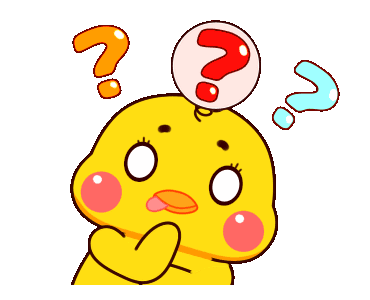 Tiết 3.Bài 2: Xây dựng nhà ở
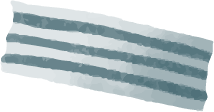 I. VẬT LIỆU XÂY DỰNG NHÀ Ở
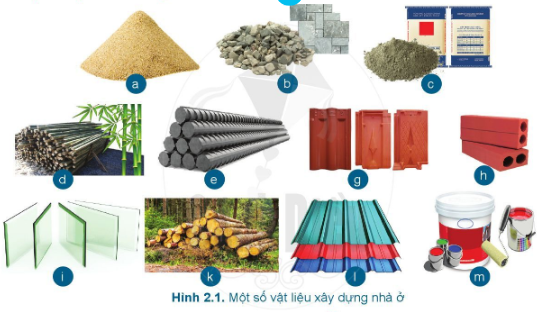 Em hãy quan sát và nhận 
diện tên gọi của loại vật liệu 
xây dựng trong hình 2.1?
Hãy kể thêm các vật liệu 
xây dựng nhà ở khác mà 
em biết?
a. Cát            b. Gạch
c. Xi măng    d. Tre
e. Thép         g. Ngói
h. Gạch đỏ    i.Kính
k. Gỗ             l. Tôn
n. Sơn
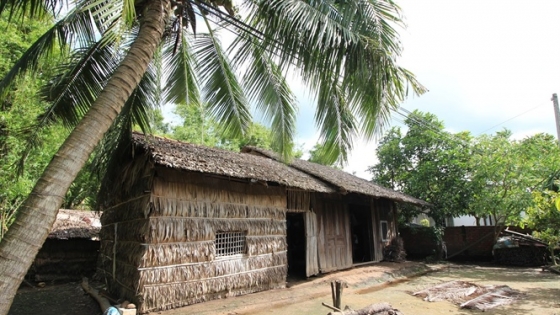 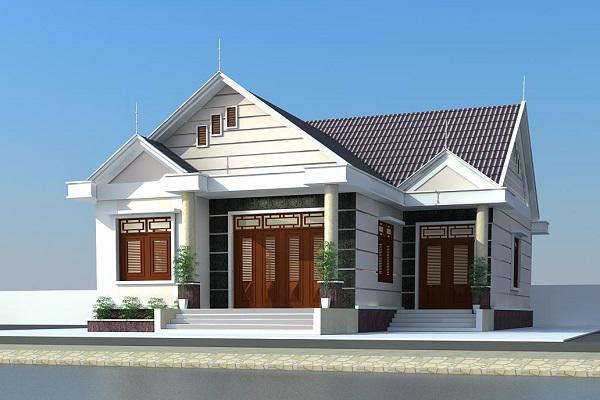 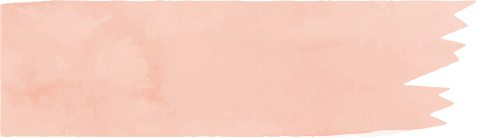 Em hãy quan sát tranh và cho biết: Hai ngôi nhà đã sử dụng những 
loại vật liệu gì để xây nhà?
Xe măng, gạch, ngói,sắt, thép…
Lá, rơm, tre, nứa, đất sét…
Một số nhà ở đặc thù
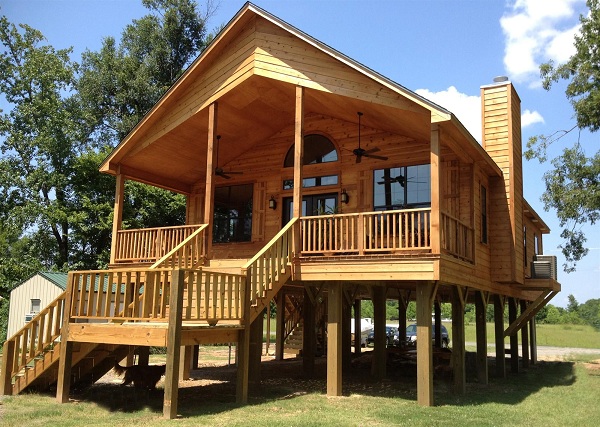 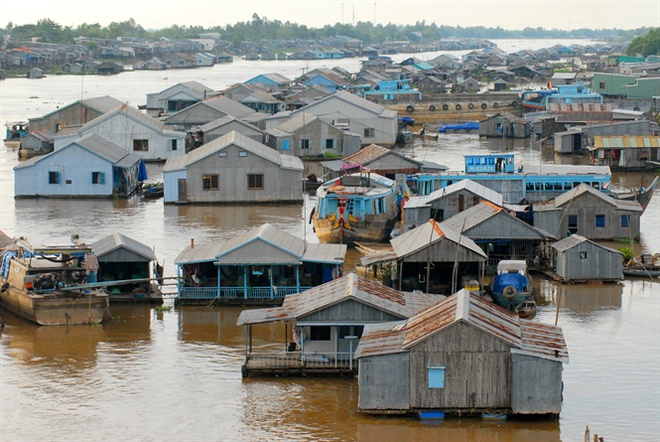 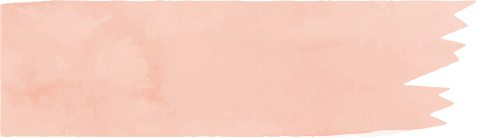 NHÀ SÀN
NHÀ NỔI
Kết luận:
Vật liệu chính để xây nhà ở gồm: cát, đá, 
     xi măng sơn, thép, ngói, kính… 
Một số khu vực đặc thù, nhà ở được làm 
     bằng các vật liệu khác nhau.
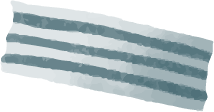 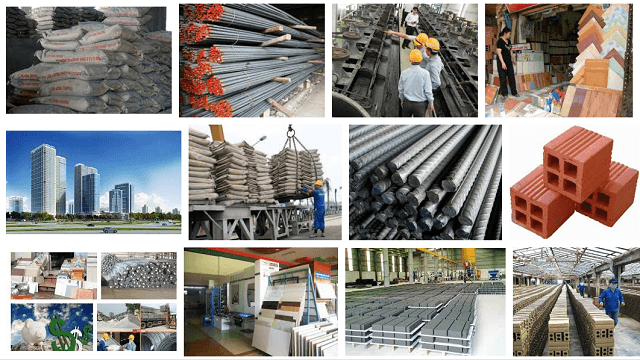 II. Các bước xây dựng nhà ở
Bước 1: Chuẩn bị
Thiết kế bản vẽ ngôi nhà và dự tính 
     chi phí xây dựng (Hình 2.2).
Lập hồ sơ và xin phép xây dựng...
Bố trí người xây dựng.
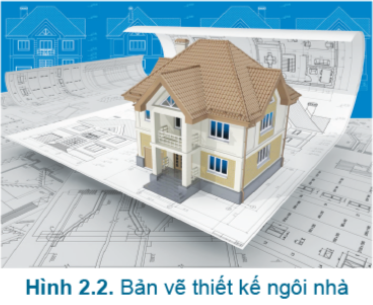 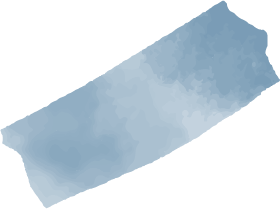 1. Ai là người thiết kế bản vẽ ngôi nhà?
2. Vì sao phải dự tính chi phí cho xây dựng ngôi nhà?
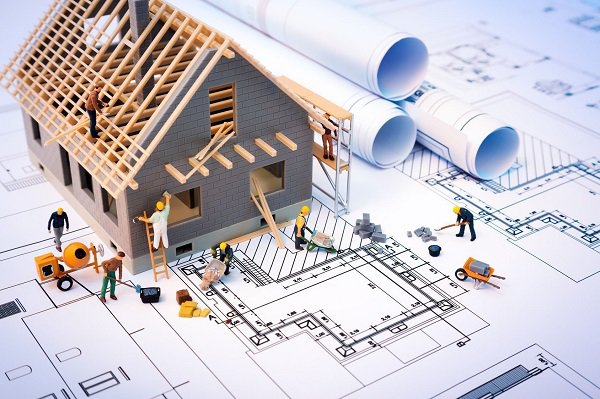 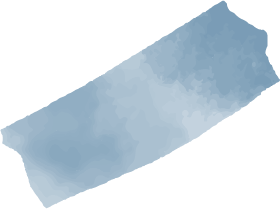 Bước 2: Xây dựng phần thô
Công việc thực hiện:
Làm móng.
Dụng khung hoặc tường chịu lực. Làm sàn phân chia các tầng (nếu có). 
Xây tường ngăn, tường . trang trí. 
Làm mái.
Lắp đặt hệ thống điện, nước, hệ  thống thông tin liên lạc (điện thoại, 
Internet,...) trong tường và trần nhà.
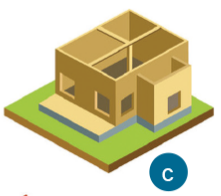 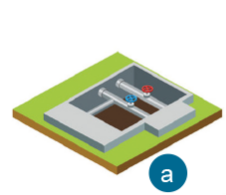 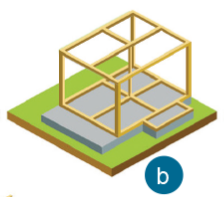 Dựng khung
Móng nhà
Xây tường
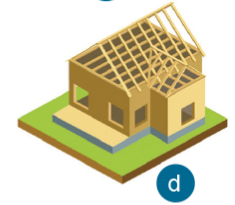 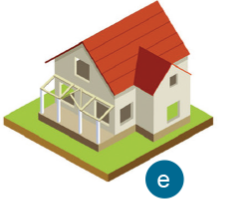 Quan sát và gọi tên 
các công việc trong 
xây dựng phần thô?
Làm mái
Lắp đặt thiết bị
Bước 3: Hoàn thiện
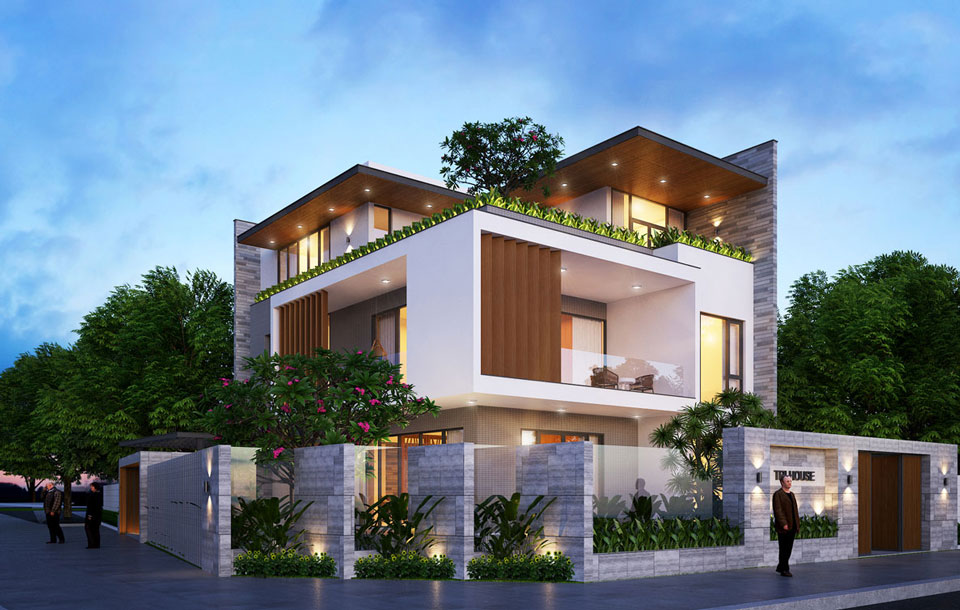 + Trát tường, trần. 
+ Lát nền, cầu thang.
+ Sơn trong và ngoài.
+ Lắp cửa và thiết bị điện, nước, vệ sinh.
Em hãy nêu các bước xây dựng nhà phổ biến tại địa phương em?
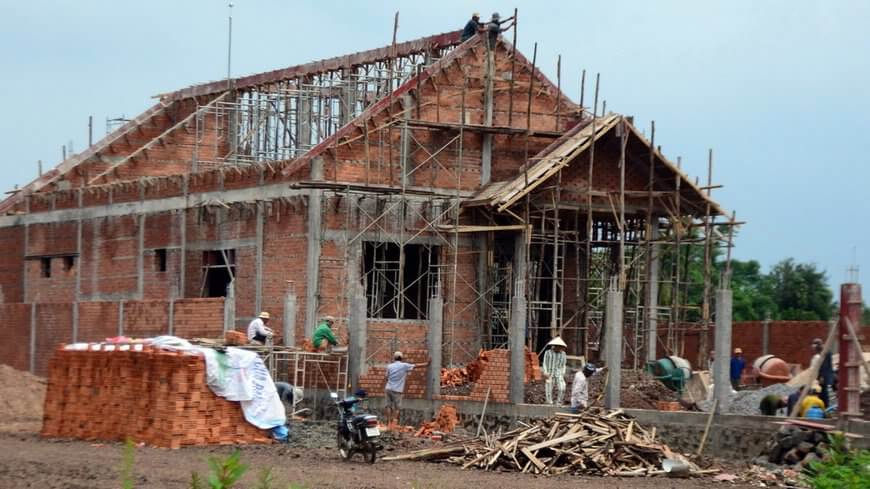 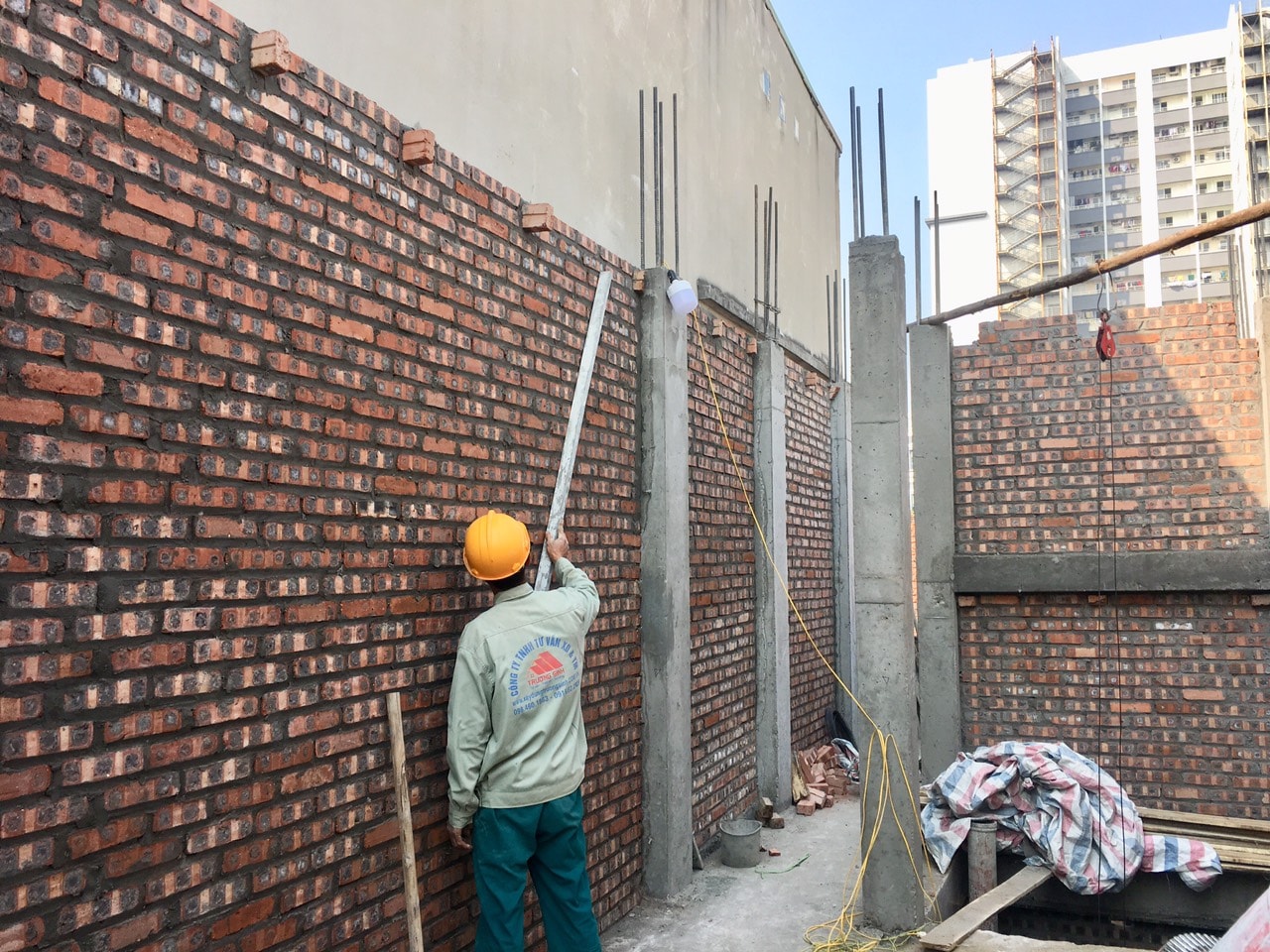 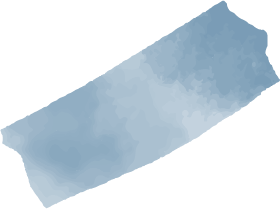 III. An toàn lao động trong xây dựng nhà ở
1. Đảm bảo an toàn cho người lao động
Theo em, cần phải làm gì để đảm bảo an toàn trong xây dựng nhà ở?
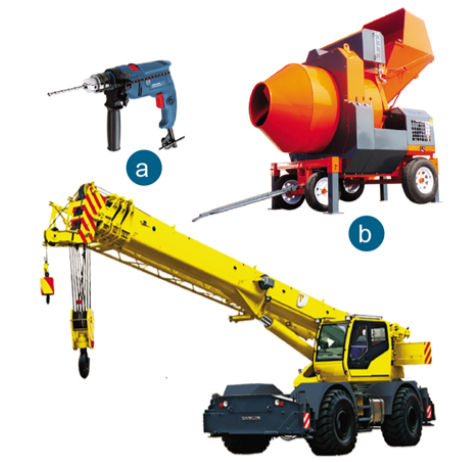 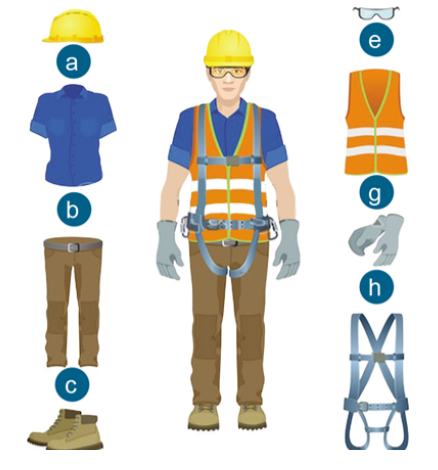 Hãy nêu tên các 
trang thiết bị bảo 
hộ lao động cá 
nhân và các thiết 
bị xây dựng trong 
Hình 2.4 và Hình 2.5?
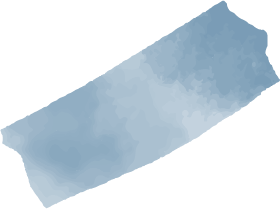 III. An toàn lao động trong xây dựng nhà ở
1. Đảm bảo an toàn cho người lao động
Trang bị đầy đủ trang thiết bị bảo hộ 
     cho người lao động.
Các dụng cụ, thiết bị xây dựng (giàn 
     giáo, cần cẩu, máy khoan,...) phải đảm 
     bảo an toàn.
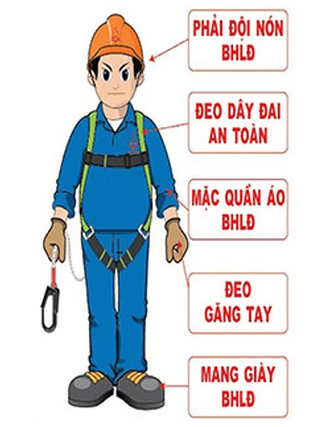 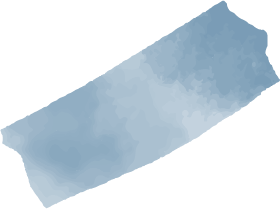 III. An toàn lao động trong xây dựng nhà ở
2. Đảm bảo an toàn cho người và môi trường xung quanh
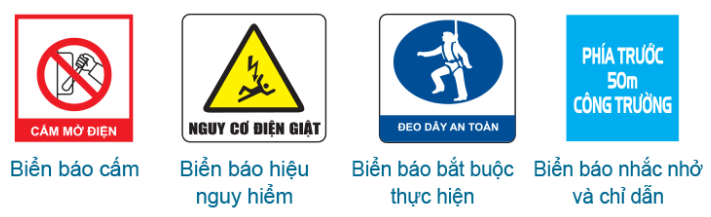 + Em hãy mô tả đặc điểm của từng loại biển báo trong Hình 2.6.
+ Em sẽ làm gì và không được làm gì khi gặp các biển báo này?
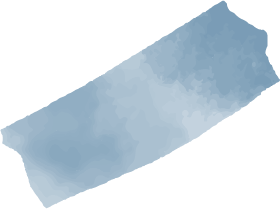 III. An toàn lao động trong xây dựng nhà ở
2. Đảm bảo an toàn cho người và môi trường xung quanh
Đặt biển báo trên, xung quanh khu vực công trường.
Quây bạt, lưới che chắn bụi và vật liệu rơi vãi.
Vệ sinh các xe chở vật liệu ra vào công trường. 
Xử lí rác thải công trình.
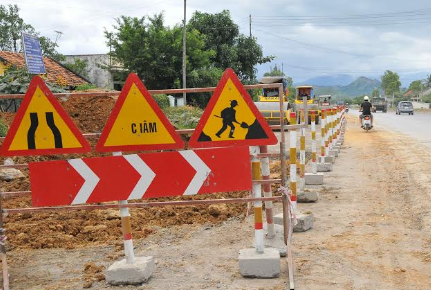 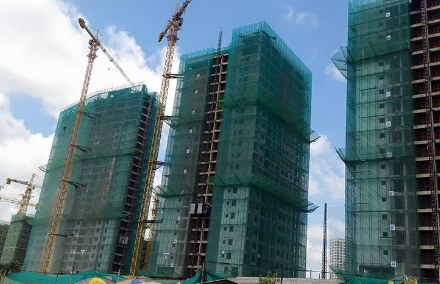 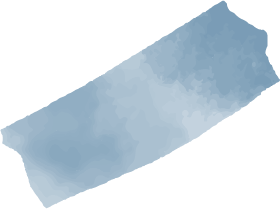 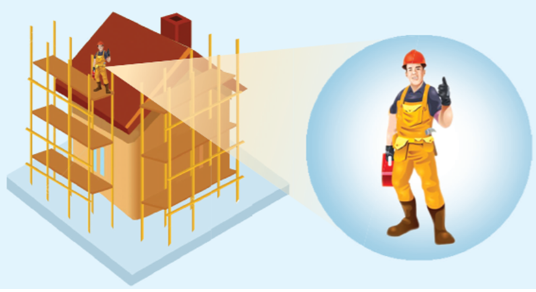 Người công nhân A đang đi kiểm tra 
giàn giáo trước khi thi công mái nhà. 
Quan sát hình 2.7 và cho biết người 
công nhân này đã đảm bảo an toàn 
lao động cho bản thân chưa? 
Giải thích vì sao?
Chưa đảm bảo an toàn lao động cho bản thân. Vì anh ấy chưa mặc 
đầy đủ các thiết bị bảo hộ cho người lao động. Cụ thể, thiết bị quan
 trọng nhất là dây an toàn anh ấy không mang.
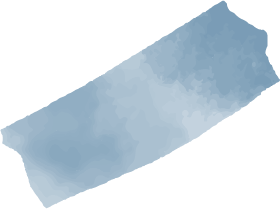 Bài tập luyện tập
Câu phát biểu đúng về vật liệu xây dựng nhà ở:
1. Vật liệu xây dựng ảnh hướng tới tuổi thọ, chất lượng và tính thẩm mĩ của công trình.
2. Từ xa xưa. con người thường sử dụng vật liệu có sẵn ở nơi mình sinh 
sống để làm nhà.
3. Việc khai thác vật liệu có sẵn trong tự nhiên để làm nhà không làm 
ảnh hưởng tới môi trường, đó là lí do ngày nay vật liệu tự nhiên vẫn 
được sử dụng rộng rãi.
4.Trong quá trình xây dựng nhà, vật liệu tự nhiên không thể kết hợp được 
với vật liệu nhân tạo.
Hãy sắp xếp các công việc dưới đây vào Bảng 2.1 sao cho phù hợp với 
từng bước xây dựng nhà ở.
Làm móng nhà, làm khung tường, lập bản vẽ, trát và sơn tường,  xây tường, lắp đặt nội thất, cán nền, làm mái, lắp khung cửa, lát nền, làm hệ thống đường ống nước, làm đường điện, lắp đặt bồn nước, lắp đặt các thiết bị điện, lắp đặt thiết bị vệ sinh.
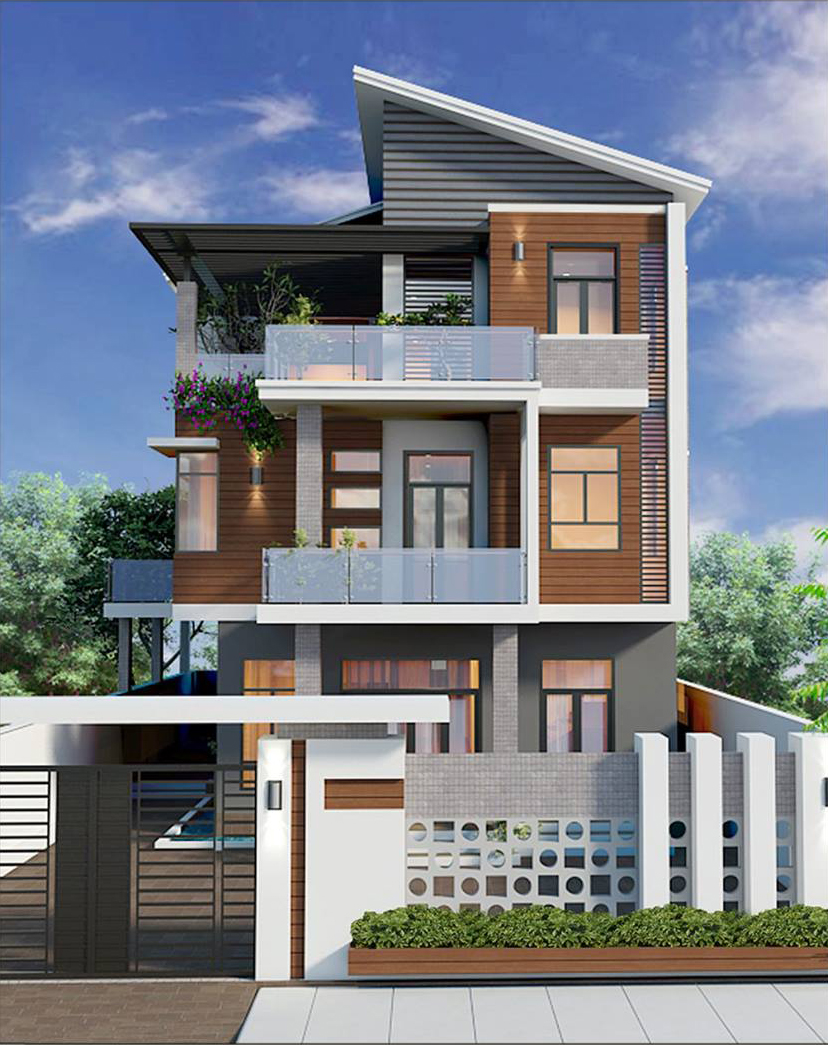 BÀI TẬP VẬN DỤNG
Hãy vẽ phác hoạ hình dáng của một ngôi nhà mà em đã từng nhìn thấy và cảm thấy ấn tượng với nó.
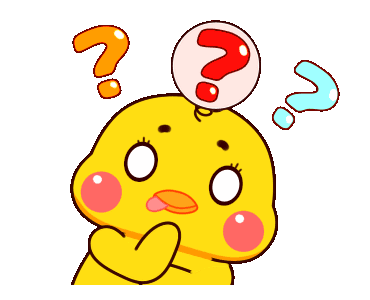 Ôn lại các kiến thức đã học
        Chuẩn bị bài mới: Bài 3
CỦNG CỐ, DẶN DÒ
VỀ NHÀ
22
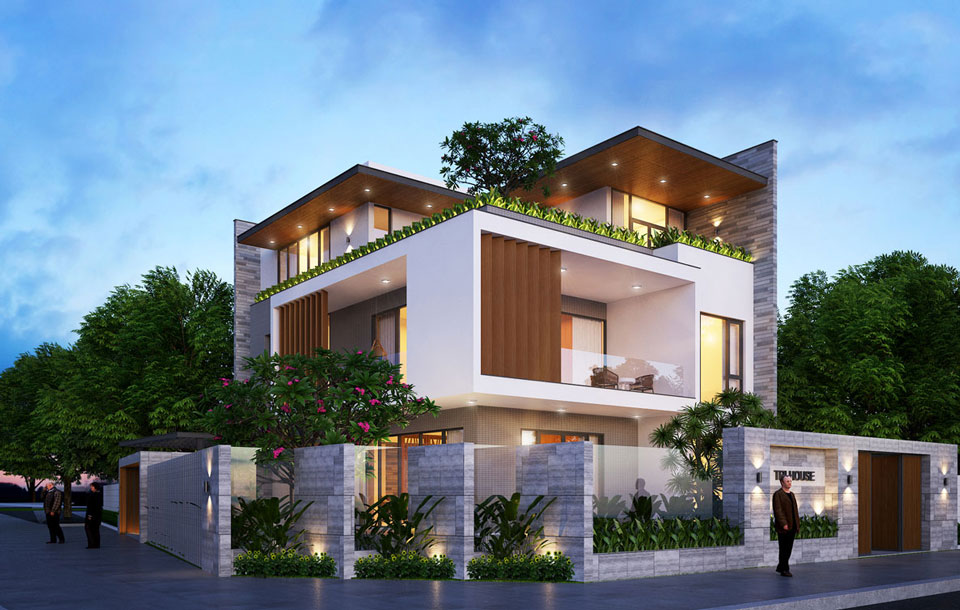 CẢM ƠN CÁC EM ĐÃ LẮNG NGHE BÀI GIẢNG